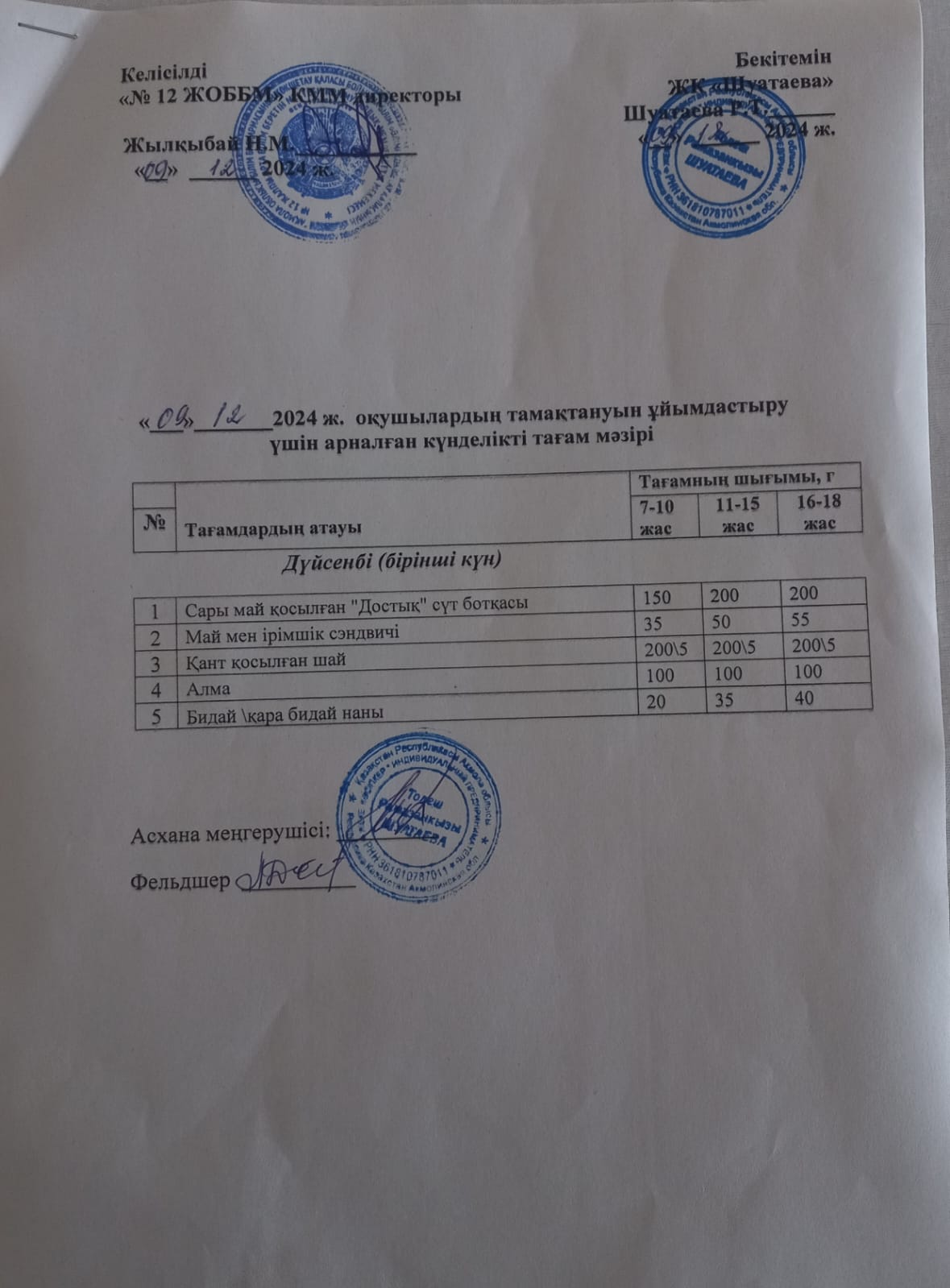 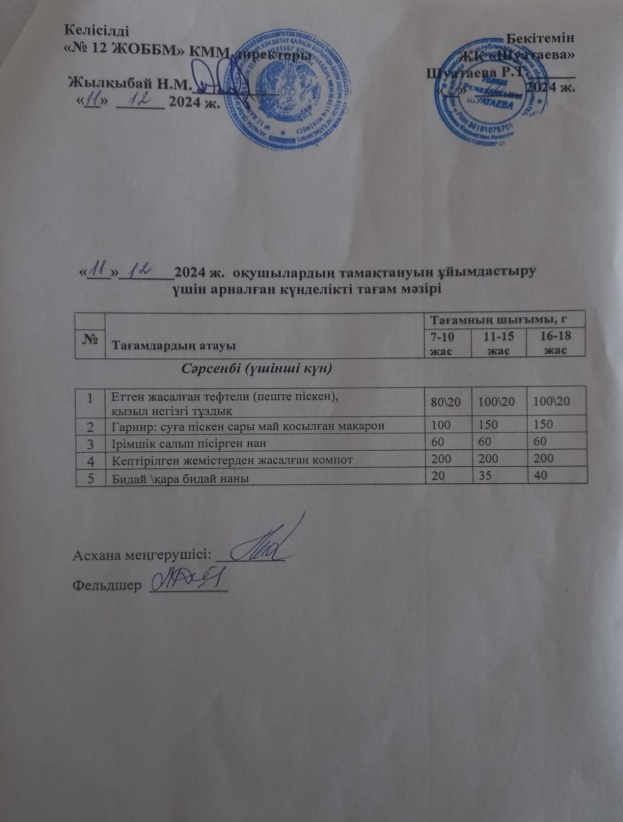 Күнделікті мәзір
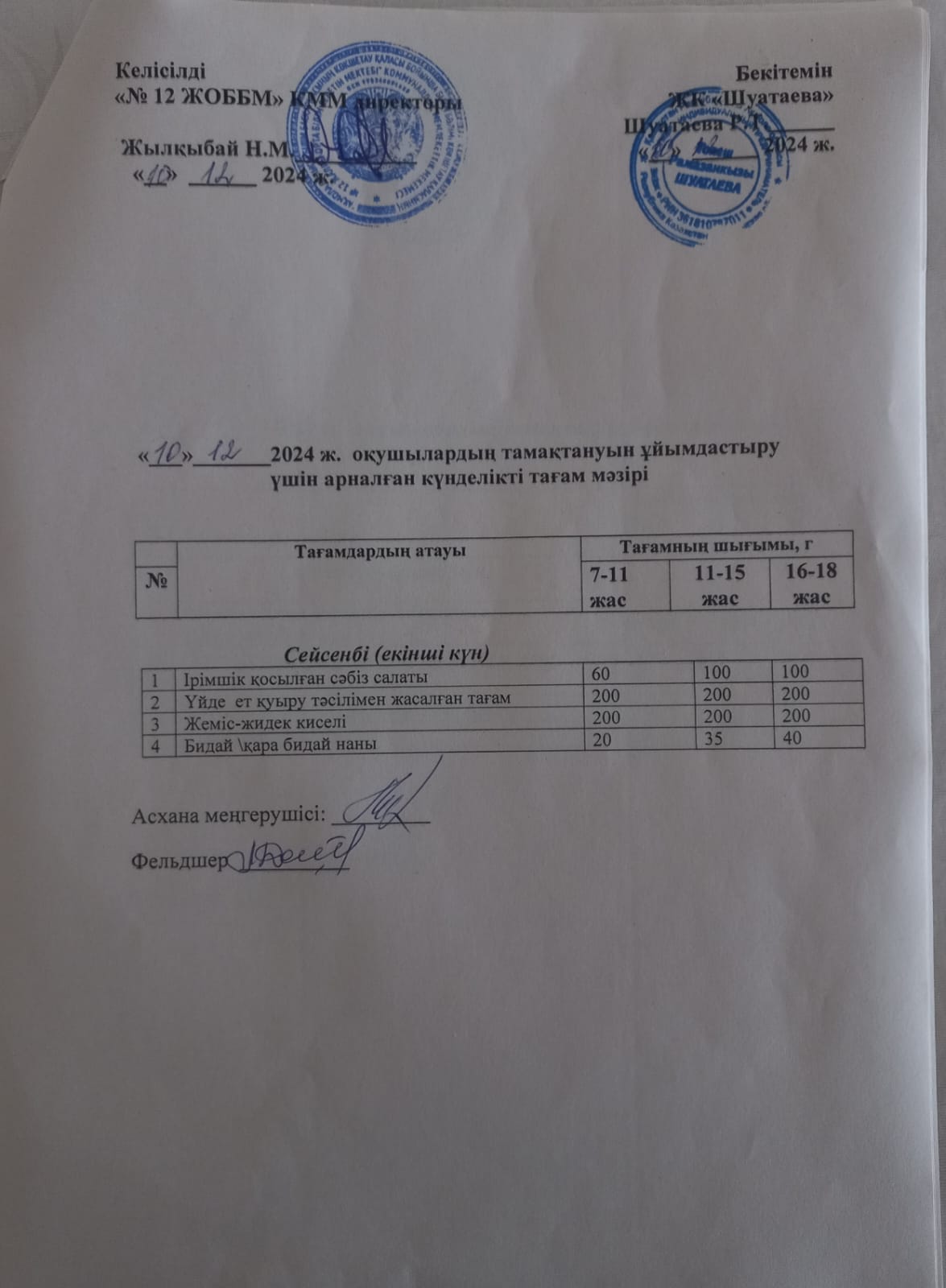 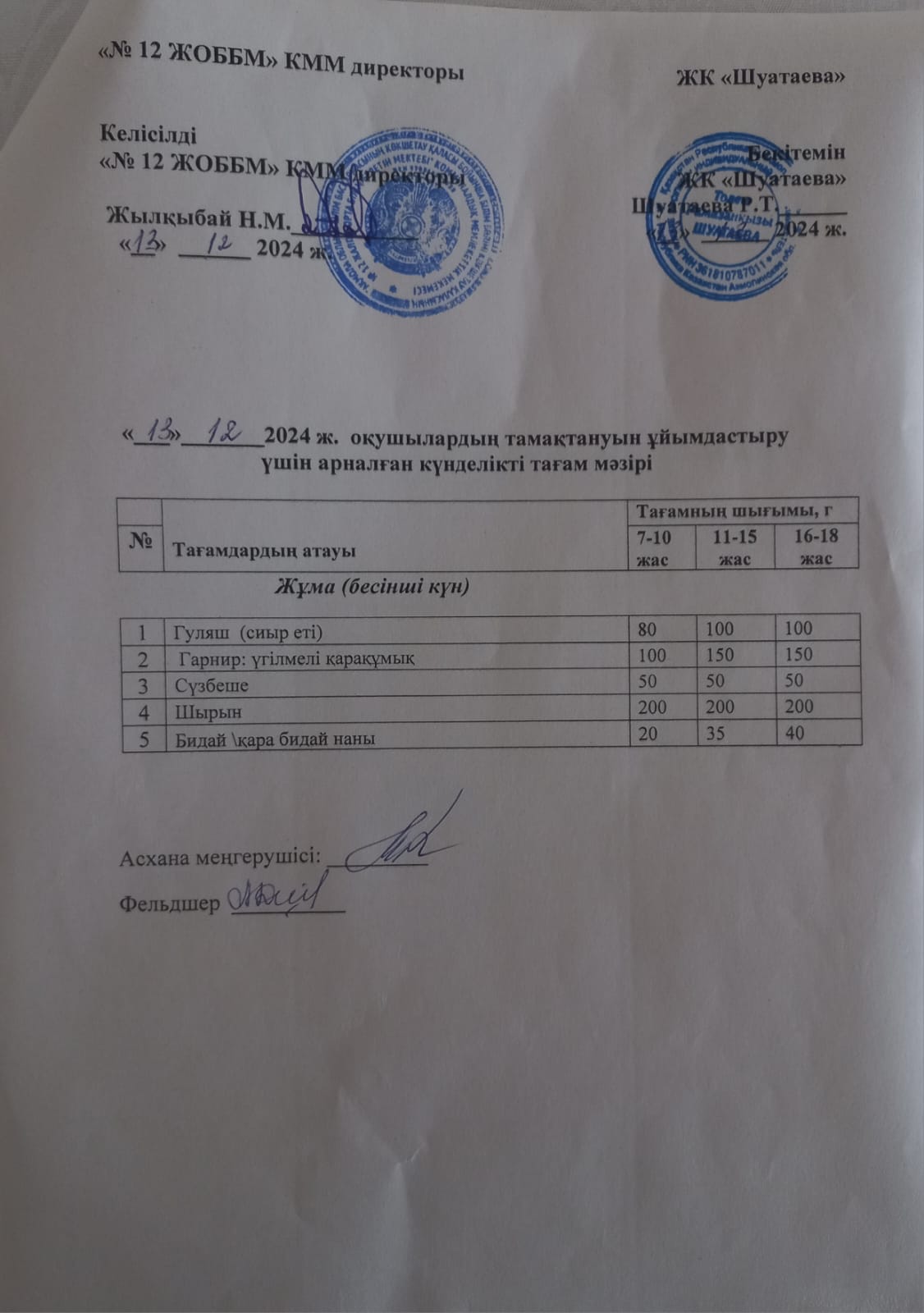 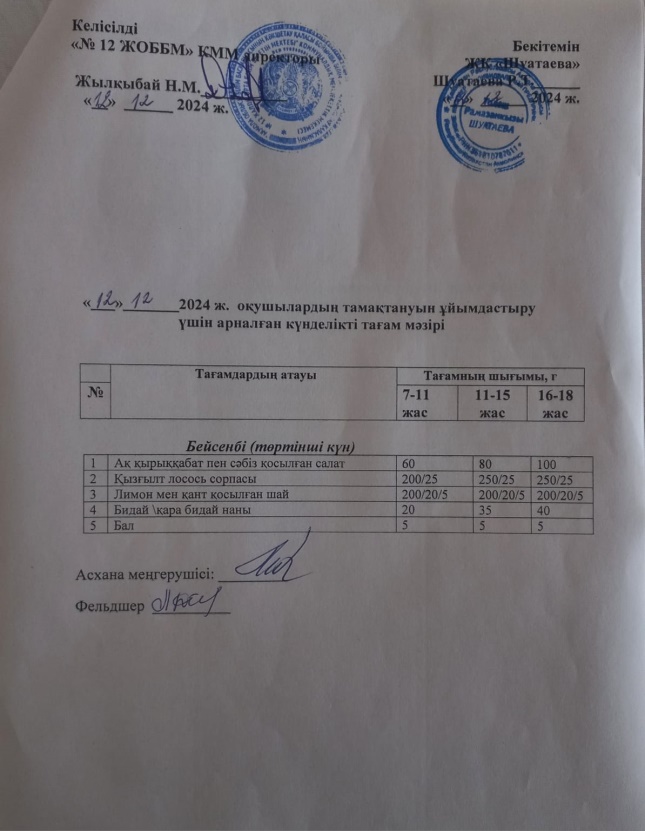